LIFE SCIENCES - Conférence AnnuelleFrédéric Portal
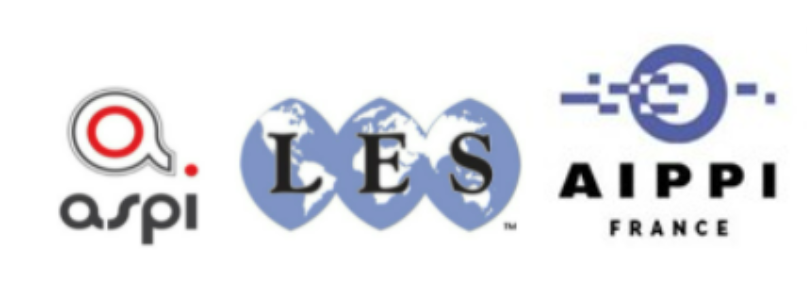 07 juin 2022
1
Les droits sur l'invention
Principe
Article L. 611-6 Code de la propriété intellectuelle
Le droit au titre de propriété industrielle mentionné à l'article L. 611-1 appartient à l'inventeur ou à son ayant cause.
LIFE SCIENCES - Conférence Annuelle – 07 juin 2022
Principe
Article L. 611-7 1° Code de la propriété intellectuelle
Exception à L. 611-6 CPI

Si l'inventeur est un salarié

Exécution 
soit d'un contrat de travail 
comportant une mission inventive qui correspond à ses fonctions effectives 
soit d'études et de recherches qui lui sont explicitement confiées
le droit au titre de propriété industrielle, à défaut de stipulation contractuelle plus favorable au salarié
appartient à l'employeur (ab initio)
rémunération supplémentaire 
conditions
les conventions collectives, 
les accords d'entreprise et 
les contrats individuels de travail
Information
L'employeur informe le salarié 
dépôt d'une demande de brevet
et 
lors de la délivrance
LIFE SCIENCES - Conférence Annuelle – 07 juin 2022
Principe
Article L. 611-7 2° Code de la propriété intellectuelle
" Toutes les autres inventions appartiennent au salarié." 
L'invention hors mission attribuable
Mais
 si l'invention est faite par un salarié : 
dans le cours de l'exécution de ses fonctions, 
dans le domaine des activités de l'entreprise, 
par la connaissance ou l'utilisation des techniques ou de moyens spécifiques à l'entreprise, ou de données procurées par elle

l'employeur a le droit de se faire attribuer la propriété ou la jouissance du brevet protégeant l'invention du salarié.
Le salarié doit obtenir en compensation le juste prix.
L'invention hors mission non-attribuable
Lorsqu’une invention ne présente : 
aucun lien avec l’activité de l’entreprise considérée
qu’elle a été réalisée grâce aux moyens propres à l’inventeur
à qui aucune fonction inventive n’a été confiée par l’entreprise
L'inventeur, bien que salarié, a la pleine jouissance de son invention.
LIFE SCIENCES - Conférence Annuelle – 07 juin 2022
Affaire Puech contre CNRS
Cass. com., 25 avril 2006, n° 04-19.482
Action en revendication de propriété d'une invention par le CNRS contre l'un de ses stagiaires, M. Puech.

L'arrêt : 
Le règlement intérieur du CNRS réputé entaché d'illégalité,
Le stagiaire d'un organisme public n'est pas salarié et ne dépend pas des dispositions de L. 611-7 CPI
Il dépend du régime général de l'article L. 611-6 CPI

le droit au titre de propriété industrielle appartient à l’inventeur, et les exceptions à ce principe ne résultent que de la loi ;
M. Puech n'était ni salarié du CNRS, ni agent public,
la propriété de son invention ne relevait d'aucune des exceptions limitativement prévues par la loi
Il convient de signer un contrat de cession des droits de PI pour garantir le transfert de ces droits à l'organisme d'accueil.
LIFE SCIENCES - Conférence Annuelle – 07 juin 2022
L. 611-7-1 CPI
Ordonnance n° 2021-1658 du 15 décembre 2021
"Lorsque l'inventeur est une personne physique qui ne relève pas de l'article L. 611-7 et qui est accueillie dans le cadre d'une convention par une personne morale de droit public ou de droit privé réalisant de la recherche, le droit au titre de propriété industrielle portant sur l'invention réalisée par cet inventeur est, à défaut de stipulation plus favorable à ce dernier, défini selon les dispositions ci-après"

Conditions de L. 611-7 CPI
Invention de mission
Invention hors mission
attribuable 
non attribuable
Personnes non salariées
accueillies par personne morale / R&D
convention (stagiaire, doctorant étranger, professeurs, directeurs émérites…)
Applicable aux inventions créées à compter 17 décembre 2021
LIFE SCIENCES - Conférence Annuelle – 07 juin 2022
Ordonnance n° 2021-1658 du 15 décembre 2021
Les logiciels aussi… Article L. 113-9-1 CPI
Sauf stipulations contraires 
Personnes accueillies dans le cadre d'une convention 
par une personne morale de droit privé ou de droit public réalisant de la recherche 
créent des logiciels 
dans l'exercice de leurs missions ou d'après les instructions de la structure d'accueil
leurs droits patrimoniaux sur ces logiciels et leur documentation 
sont dévolus à cette structure d'accueil, 
Si contrepartie et sous l'autorité d'un responsable de la structure.
LIFE SCIENCES - Conférence Annuelle – 07 juin 2022
2
Les interdictions provisoires
France
LIFE SCIENCES - Conférence Annuelle – 07 juin 2022
Principe
Article L. 615-3 Code de la propriété intellectuelle
"Toute personne ayant qualité pour agir en contrefaçon peut saisir en référé la juridiction civile compétente afin de voir ordonner, au besoin sous astreinte, à l'encontre du prétendu contrefacteur ou des intermédiaires dont il utilise les services, toute mesure destinée à prévenir une atteinte imminente aux droits conférés par le titre ou à empêcher la poursuite d'actes argués de contrefaçon."
3 questions à se poser : 
La contestation de la validité du brevet / CCP est-elle sérieuse ?
La contestation de la contrefaçon est-elle sérieuse ?
L'imminence de l'atteinte au droit de PI est-elle établie ?
LIFE SCIENCES - Conférence Annuelle – 07 juin 2022
Critère de proportionnalité
CA Paris du 9 novembre 2021 n°21/01880 
Zentiva France v. Eli Lilly
"L’article 3§2 de la directive européenne 2004/48/CE du 29 avril 2004 relative au respect des droits de propriété intellectuelle à la lumière de laquelle les articles L 615-3 et L. 615-5-2 doivent être interprétés énonce que 'les mesures, procédures et réparations doivent également être effectives, proportionnées et dissuasives et être appliquées de manière à éviter la création d’obstacles au commerce légitime et à offrir des sauvegardes contre leur usage abusif', et que le considérant 22 de l’exposé des motifs de ladite directive énonce qu’il y a lieu de veiller à la proportionnalité des mesures provisoires permettant de faire cesser immédiatement l’atteinte en fonction des spécificités de chaque cas d’espèce, et que 'ces mesures sont notamment justifiées lorsque tout retard serait de nature à causer un préjudice irréparable au titulaire d’un droit de propriété intellectuelle. 

Il appartient donc au juge de la mise en état d’évaluer la proportion entre les mesures sollicitées et l’atteinte alléguée."
LIFE SCIENCES - Conférence Annuelle – 07 juin 2022
Directive 2004/48/CE
LIFE SCIENCES - Conférence Annuelle – 07 juin 2022
Directive 2004/48/CE
Interdictions provisoires – fondements textuels
Article 9 : 
"1. Les États membres veillent à ce que les autorités judiciaires compétentes puissent à la demande du requérant: 
a) rendre à l’encontre du contrevenant supposé une ordonnance de référé visant à prévenir toute atteinte imminente à un droit de propriété intellectuelle, à interdire, à titre provisoire et sous réserve, le cas échéant, du paiement d’une astreinte lorsque la législation nationale le prévoit, que les atteintes présumées à ce droit se poursuivent, ou à subordonner leur poursuite à la constitution de garanties destinées à assurer l’indemnisation du droit".
LIFE SCIENCES - Conférence Annuelle – 07 juin 2022
Phoenix Contact GmbH & Co. KG c. HARTING Deutschland GmbH & Co. KG
CJUE, 28 avril 2022, affaire C‑44/21
LIFE SCIENCES - Conférence Annuelle – 07 juin 2022
Phoenix Contact GmbH & Co. KG c. HARTING Deutschland
CJUE, 28 avril 2022, affaire C‑44/21
Question préjudicielle du tribunal régional de Munich
2 cas où les mesures provisoires peuvent être ordonnées selon les juges allemands :
 Décision de l’OEB dans le cadre d’une procédure d’opposition,
Décision du Bundespatentgericht (Cour fédérale des brevets, Allemagne), dans le cadre d’une procédure de nullité.
Contestation contradictoire du brevet préalable nécessaire

La question préjudicielle : « La jurisprudence des Oberlandesgerichte (tribunaux régionaux supérieurs, Allemagne) compétents pour statuer en dernier ressort en matière de référé, selon laquelle les demandes en référé pour contrefaçon de brevet doivent, en principe, être rejetées lorsque la validité du brevet n’a pas été confirmée par une décision de première instance rendue à l’issue d’une procédure d’opposition ou d’annulation, est-elle compatible avec l’article 9, paragraphe 1, de la Directive [2004/48] ? »
LIFE SCIENCES - Conférence Annuelle – 07 juin 2022
Phoenix Contact GmbH & Co. KG c. HARTING Deutschland
CJUE, 28 avril 2022, affaire C‑44/21
"L’article 9, paragraphe 1, de la directive 2004/48/CE, doit être interprété en ce sens qu’il s’oppose à une jurisprudence nationale en vertu de laquelle les demandes en référé pour contrefaçon de brevet doivent, en principe, être rejetées, lorsque la validité du brevet en cause n’a pas été confirmée, à tout le moins, par une décision de première instance rendue à l’issue d’une procédure d’opposition ou de nullité."
LIFE SCIENCES - Conférence Annuelle – 07 juin 2022
Phoenix Contact GmbH & Co. KG c. HARTING Deutschland
CJUE, 28 avril 2022, affaire C‑44/21
le droit communautaire applicable n'exige pas que le brevet ait survécu à une opposition ou une action en nullité comme condition préalable à l'obtention de mesures provisoires.
Les juridictions civiles peuvent ordonner des mesures provisoires même si la validité du brevet en cause n'a pas encore été confirmée dans une procédure d'opposition ou de nullité en première instance. 
Les brevets européens jouissent d'une présomption de validité à compter de la date de publication de leur délivrance et bénéficient ainsi pleinement de la protection accordée, par la directive 2004/48/CE.
LIFE SCIENCES - Conférence Annuelle – 07 juin 2022
Les interdictions provisoires devant la JUB
LIFE SCIENCES - Conférence Annuelle – 07 juin 2022
Les interdictions provisoires devant la JUB
Cadre juridique – Accords JUB
Article 32  : "La Juridiction [JUB] a une compétence exclusive pour : 
les actions visant à obtenir des mesures provisoires et conservatoires et des injonctions ; "

Article 62
"La Juridiction peut, par voie d'ordonnance, prononcer des injonctions à l'encontre du contrefacteur supposé ou d'un intermédiaire dont les services sont utilisés par le contrefacteur supposé, visant à prévenir toute contrefaçon imminente, à interdire, à titre provisoire et sous réserve, le cas échéant, du paiement d'une astreinte, que la contrefaçon présumée se poursuive, ou à subordonner sa poursuite à la constitution de garanties destinées à assurer l'indemnisation du titulaire du droit. 
 La Juridiction dispose d'un pouvoir d'appréciation pour mettre en balance les intérêts des parties et, notamment, tenir compte des effets préjudiciables éventuels pour l'une ou l'autre des parties résultant de sa décision de prononcer ou non l'injonction en question."
Implémente l'article 9(1)(a) Directive 2004/48/CE
Primauté et respect du droit de l'Union (Art. 20/24 UPCA) / Les décisions de la CJEU sont contraignantes pour la JUB (Art. 21 UPCA)
LIFE SCIENCES - Conférence Annuelle – 07 juin 2022
Les interdictions provisoires devant la JUB
La procédure - Qui  peut demander une interdiction provisoire ?
Article 47 UPCA
Le breveté.
Le licencié exclusif (sauf si la licence exclut ce droit) sur simple notification du breveté.
Le licencié non exclusif, à condition que la licence accorde explicitement ce droit et après notification au titulaire du brevet.
Toute autre personne physique ou morale, ou toute personne habilitée à agir conformément à sa législation nationale, si cette personne est concernée par le brevet en question.
Coût d'une Demande d’interdiction provisoire : 11.000 €
LIFE SCIENCES - Conférence Annuelle – 07 juin 2022
Les interdictions provisoires devant la JUB
Règles d'appréciation
La Cour prend notamment en compte (R. 209(2) UPCARoP)
si le brevet a été maintenu dans une procédure d'opposition devant l'Office européen des brevets ou s'il a fait l'objet d'une procédure devant une autre juridiction ;
l'urgence de l'action ;
si le demandeur a demandé des mesures provisoires sans entendre le défendeur et si les raisons de ne pas entendre le défendeur semblent fondées ; et
toute lettre de protection ("Protective letter") déposée par la partie défenderesse ; le tribunal envisage en particulier de convoquer les parties à une audience si une lettre de protection pertinente a été déposée par le défendeur.
LIFE SCIENCES - Conférence Annuelle – 07 juin 2022
Les interdictions provisoires devant la JUB
Règles d'appréciation
Validité du brevet
En premier lieu  regarder l'existence d'une opposition/autre procédure
Ne présume pas qu'en l'absence d'opposition une interdiction provisoire ne soit pas prononcée (voir C‑44/21)
Ne présume pas qu'une interdiction ne soit pas prononcée avant une décision au fond sur la validité du brevet

Règles 206(2)(d) & 211(2) UPCARoP
"En prenant sa décision, la Cour peut exiger du requérant qu'il fournisse des éléments de preuve raisonnables pour convaincre la Cour, avec un degré suffisant de certitude, que le demandeur a le droit d'engager une procédure en vertu de l'article 47, que le brevet en question est valide et qu'il est porté atteinte à son droit, ou que cette atteinte est imminente. "
LIFE SCIENCES - Conférence Annuelle – 07 juin 2022
Les interdictions provisoires devant la JUB
Règles d'appréciation
L'urgence
N'est pas un critère 
Article 62 UPCA
Directive 2004/48/CE
Mais doit être pris en compte par la JUB pour sa décision (R. 209(2)(b) UPCARoP)
En effet, la procédure (au fond) devrait être rapide devant la  JUB, il y a une certaine logique à ce que l'interdiction provisoire tienne compte du caractère urgent de la mesure
LIFE SCIENCES - Conférence Annuelle – 07 juin 2022
Les interdictions provisoires devant la JUB
Règles d'appréciation
Balance des intérêts – A. 62(2) UPCA
Préjudice potentiel pour chaque partie	
R. 211(2) UPCARoP - Degré suffisant de certitude que le demandeur est en droit
d'engager une procédure selon l'article 47, 
que le brevet en cause est valide, et
qu'il est porté atteinte à son droit, ou que cette atteinte est imminente.

Eléments de preuve – A. 62(4) UPCA
La Cour peut, en ce qui concerne les mesures visées aux paragraphes 1 (provisoires) et 3 (conservatoires), exiger du requérant qu'il fournisse tout élément de preuve raisonnable permettant de s'assurer avec un degré de certitude suffisant que le requérant est le titulaire du droit et qu'il est porté atteinte à son droit, ou que cette atteinte est imminente.
R. 206 & 211 UPCARoP (moyens, faits et preuves)
LIFE SCIENCES - Conférence Annuelle – 07 juin 2022
Les interdictions provisoires devant la JUB
La lettre de protection ("Protective letter")
R. 209(2)(d) UPCARoP
La Cour envisage en particulier de convoquer les parties à une audience orale si une lettre de protection pertinente a été déposée par le défendeur.
Il faudrait donc statuer à chaque FTO si et à quel moment une Lettre de protection doit être rédigée et déposée devant la JUB pour le/les brevets à risque. 
Limiter le risque qu'une interdiction provisoire soit ordonnée en procédure ex parte et se réserver le droit d'être entendu.

R. 207 UPCARoP - Conditions
Déposée au registre
Dans la langue du brevet
La lettre doit 
Indiquer qu'il s'agit d'une lettre de protection
désigner le déposant de la lettre de protection et le demandeur présumé des mesures d'interdiction
Si disponible, le numéro du brevet concerné
LIFE SCIENCES - Conférence Annuelle – 07 juin 2022
Les interdictions provisoires devant la JUB
Règles d'appréciation
R. 207 UPCARoP - Contenu
Faits invoqués, qui peut inclure une contestation des faits censés être invoqués par le demandeur présumé et/ou, le cas échéant, toute affirmation selon laquelle le brevet est invalide et les motifs de cette affirmation ;
Toute preuve écrite disponible invoquée ;
Les arguments de droit, y compris les raisons pour lesquelles toute demande de mesures provisoires devrait être rejetée.
payer la taxe de dépôt 
200€
Pour 6 mois, prolongeable

Reste confidentielle
LIFE SCIENCES - Conférence Annuelle – 07 juin 2022
Les interdictions provisoires devant la JUB
Si la mesure est ordonnée…
Délai pour agir au fond - A. 62(5) & 60(8) UPCA (Dir. 2004/48/CE)
Les mesures sont révoquées ou cessent de produire leurs effets, à la demande du défendeur, sans préjudice des dommages-intérêts qui peuvent être réclamés, si le requérant n'introduit pas, dans un délai n'excédant pas 31 jours civils ou 20 jours ouvrables, le délai le plus long étant retenu, une action conduisant à une décision sur le fond de l'affaire.

Recours possible
La possibilité d'appel est mentionné dans l'ordonnance (R. 211.6 UPCARoP).
Lorsque des mesures sont ordonnées sans que l'autre partie à l'affaire ait été entendue, un réexamen ("review"), y compris le droit d'être entendu, a lieu à la demande des parties concernées en vue de décider, dans un délai raisonnable après la notification des mesures, si celles-ci doivent être modifiées, révoquées ou confirmées. (A. 62(5) – 60(6) UPCA).
LIFE SCIENCES - Conférence Annuelle – 07 juin 2022
Les interdictions provisoires devant la JUB
Confidentialité – Retrait de la requête
R. 209(4) UPCARoP
Si le demandeur a sollicité des mesures provisoires sans entendre le défendeur et 
que la Cour décide de ne pas accorder de mesures provisoires sans entendre le défendeur, 
le demandeur peut retirer sa requête et demander à la Cour d'ordonner que la demande et son contenu restent confidentiels.

R. 209(5) UPCARoP
Si le brevet faisant l'objet de la demande fait également l'objet d'une lettre de protection,
le demandeur peut retirer sa requête (idem R. 209(4)).
LIFE SCIENCES - Conférence Annuelle – 07 juin 2022
3
Priorité
LIFE SCIENCES - Conférence Annuelle – 07 juin 2022
Droit de priorité
Cadre juridique - CBE
Article 87 CBE
(1) Celui qui a régulièrement déposé […]
Le droit de priorité appartient à celui qui a déposé la demande antérieure (prioritaire) ou son ayant-cause 

Cela impose que celui qui revendique la priorité soit 
La même personne que le demandeur de la demande prioritaire, ou 
son ayant-cause. 

Simple si un seul demandeur 
Plus complexes lorsque que le nombre de demandeur augmente
LIFE SCIENCES - Conférence Annuelle – 07 juin 2022
Droit de priorité
Cadre juridique – Approche des demandeurs conjoint par l'OEB
Pratique bien établie à l'OEB – Directives A-III 6.1 & JCR-II-D-4.2 - Identité du demandeur
Demande ultérieure déposée par des codemandeurs 
La priorité est valable si les codemandeurs de la demande prioritaire sont inclus dans les codemandeurs de la demande ultérieure.

Approche des "demandeurs conjoints"
Si A est le demandeur de la demande prioritaire, et 
A et B sont les codemandeurs de la demande ultérieure, alors 
B peut alors bénéficier du droit de priorité
Pas nécessaire de transférer partiellement le droit de priorité de A à B par un acte spécifique
LIFE SCIENCES - Conférence Annuelle – 07 juin 2022
Droit de priorité
Cas des demandeurs US
Demande US prioritaire déposée au nom des inventeurs 
Inventeurs désignés codéposants pour les "US seulement" dans la demande PCT 
(revendique la priorité US)
Leur employeur/ayant-cause désigné déposant pour les autres pays du PCT

Alexion Pharmaceuticals c. Hoffmann-La Roche (T 1513/17) & Alexion Pharmaceuticals (T 2719/19)
Rejet de la priorité car des inventeurs n'ont pas cédé le droit de priorité avant le dépôt PCT

Chambre de recours
Deux appréciations contraires
Approche des "demandeurs conjoints" est réservé aux demandes EP
Approche des "demandeurs conjoints" est applicable aux PCT
LIFE SCIENCES - Conférence Annuelle – 07 juin 2022
Droit de priorité
II. En cas de réponse affirmative à la question I
Une partie B peut-elle valablement se fonder sur le droit de priorité revendiqué dans une demande PCT aux fins de revendiquer des droits de priorité en vertu de l'article 87(1) CBE dans le cas où
 une demande PCT désigne la partie A comme demandeur pour les Etats-Unis seulement et la partie B comme demandeur pour d'autres Etats désignés, y compris la protection par brevet européen régional et
 la demande PCT revendique la priorité d'une demande de brevet antérieure qui désigne la partie A comme demandeur et
 la priorité revendiquée dans la demande PCT est conforme à l'article 4 de la Convention de Paris ?
Questions devant la Grande Chambre de recours 
G1/22 & G2/22
I. La CBE confère-t-elle une compétence à l'OEB pour déterminer si une partie prétend valablement être un ayant droit au sens de l'article 87(1)b) CBE ?
LIFE SCIENCES - Conférence Annuelle – 07 juin 2022
Droit de priorité
Compétence de l'OEB?
Question sérieuse qui doit être tranchée définitivement par la GRC
La compétence de l'OEB pour statuer sur le droit de priorité déjà examinée en détail dans T 844/18 (point 18)
Il n'y a pas de base légale pour libérer l'OEB de l'obligation d'évaluer qui a réalisé l'acte de dépôt de la demande de brevet, comme l'exige l'article 87(1) CBE. 
La question n'a pas été posée par les parties (T1513/17)
Mais la question de la compétence 
a été soulevée dans différentes décisions (T 239/16, T 419/16 et T 845/19) avec des références aux Travaux Préparatoires et un parallèle entre le pouvoir de déterminer si une partie a droit à une demande de brevet particulière (que l'OEB n'a pas) et le pouvoir de décider du droit à la priorité,
sera très probablement soulevée à nouveau dans d'autres affaires,
opportunité de trancher cette question d'importance
LIFE SCIENCES - Conférence Annuelle – 07 juin 2022
Droit de priorité
Trois approches
Article 11(3) PCT
Toute demande PCT a les effets d'un dépôt national régulier dans chaque état désigné

Article 153(2) CBE
Une demande PCT pour laquelle l'OEB est office désigné ou élu a la valeur d'une demande européenne régulière (demande euro-PCT) 

Article 118 CBE (unicité de la demande)
Lorsque les demandeurs ou les titulaires d'un brevet européen ne sont pas les mêmes pour différents États contractants désignés, ils sont considérés comme codemandeurs ou comme copropriétaires aux fins de la procédure devant l'Office européen des brevets.
Approche demandeurs conjoints PCT

Découle du caractère unitaire du droit de priorité d'un PCT
Arrêt de CA de La Haye (NL)
Biogen/Genentech v. Celltrion (Gerechtshof Den Haag 30 juillet 2019)
Priorité remise en cause 
Loi du Massachussetts (invoqué par Biogen)
CA – Loi applicable est celle du pays où le droit est demandé – la validité doit s'apprécier ainsi et la priorité fait partie de cette appréciation
Pour un brevet EP – Loi applicable – CBE
Bundesgerichtshof (BGH) 16 avril 2013 - X ZR 49/12 – Droit national
LIFE SCIENCES - Conférence Annuelle – 07 juin 2022
Droit de priorité
Trois approches
Règle 4.5(d) PCT
Le déposant est désigné pour un état
Son statut de déposant est donc limité à cet état
Pas de règle de droit créé par le PCT sur la priorité
Référence à CUP (Article 4)
Approche harmonisée et fondée mais
Insécurité sur le régime juridique à appliquer – CR ont aussi appliqué différents droits nationaux
CBE n'a pas de disposition sur les conflits de lois
Si la CBE s'applique – il n'y a pas de règle formelle sur le transfert du droit de priorité – approche des demandeurs conjoints serait valable, y compris pour les PCT 
Les inventeurs ont donné un accord implicite à la cession de la priorité du fait de leur désignation comme déposant pour les US
LIFE SCIENCES - Conférence Annuelle – 07 juin 2022
La Grande Chambre de Recours doit décider…
LIFE SCIENCES - Conférence Annuelle – 07 juin 2022
Frédéric Portal
Thank you
Avocat
Mandataire OEB
frederic.portal@twobirds.com